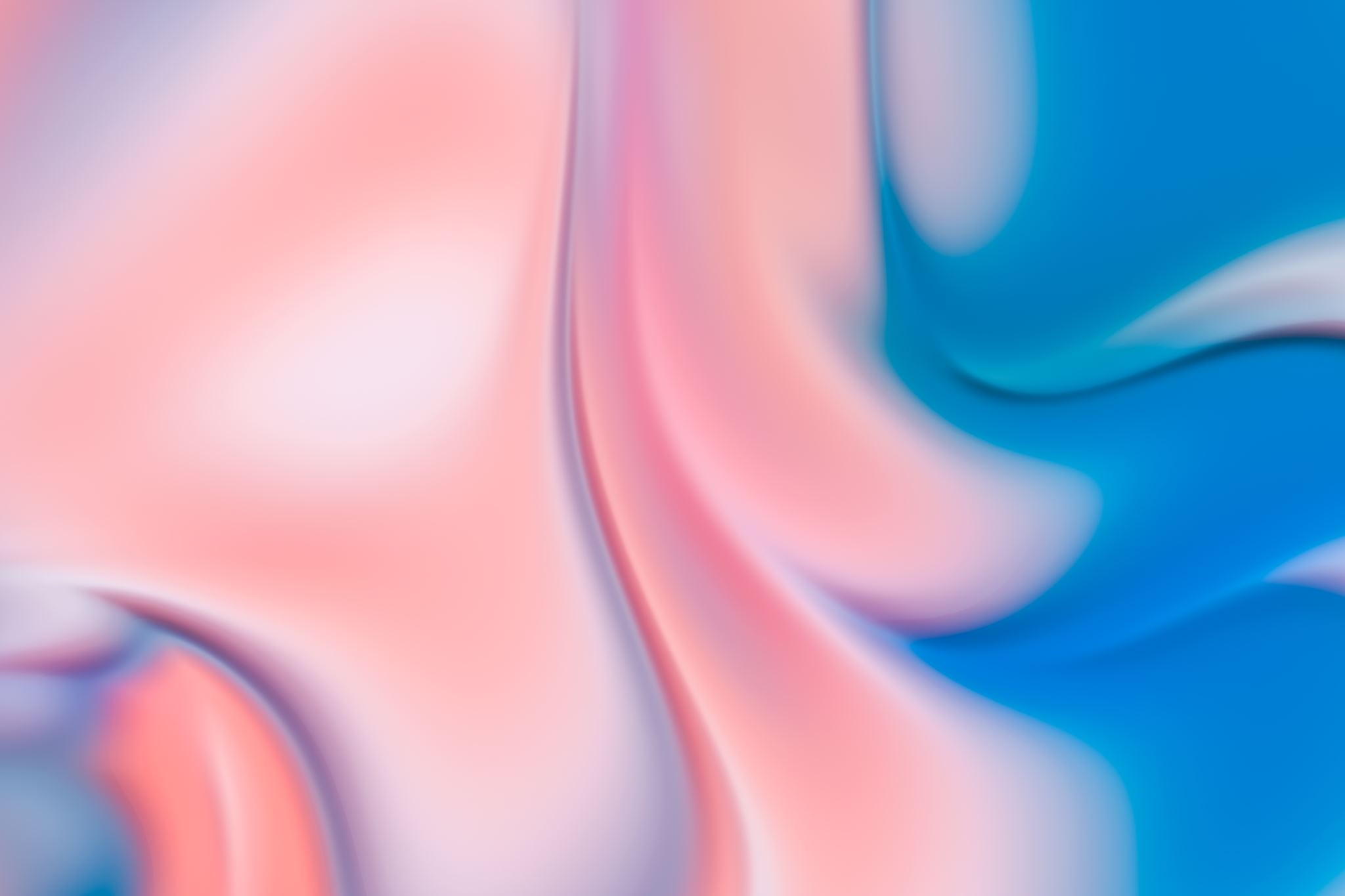 C. THE SHOPPES
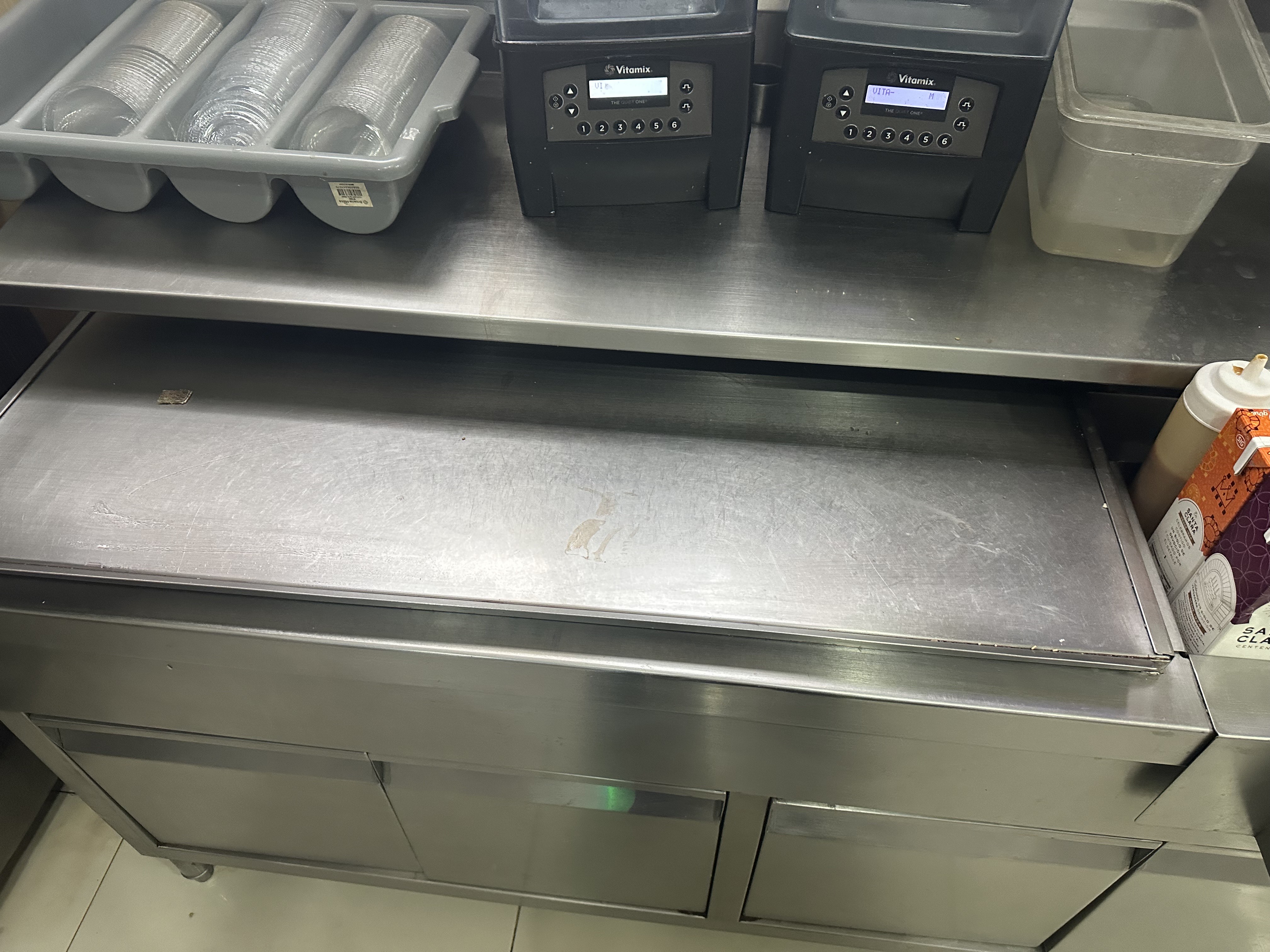 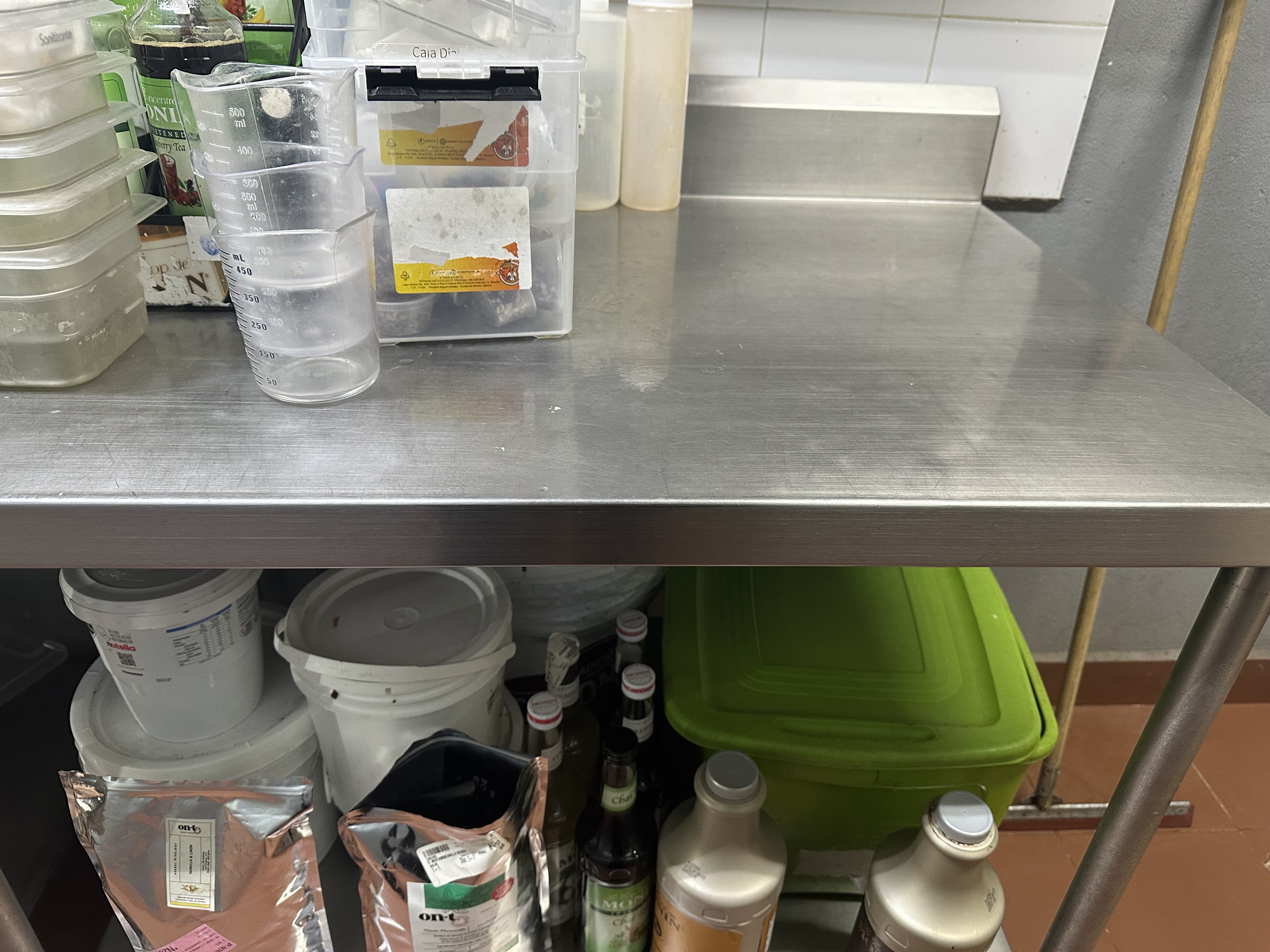 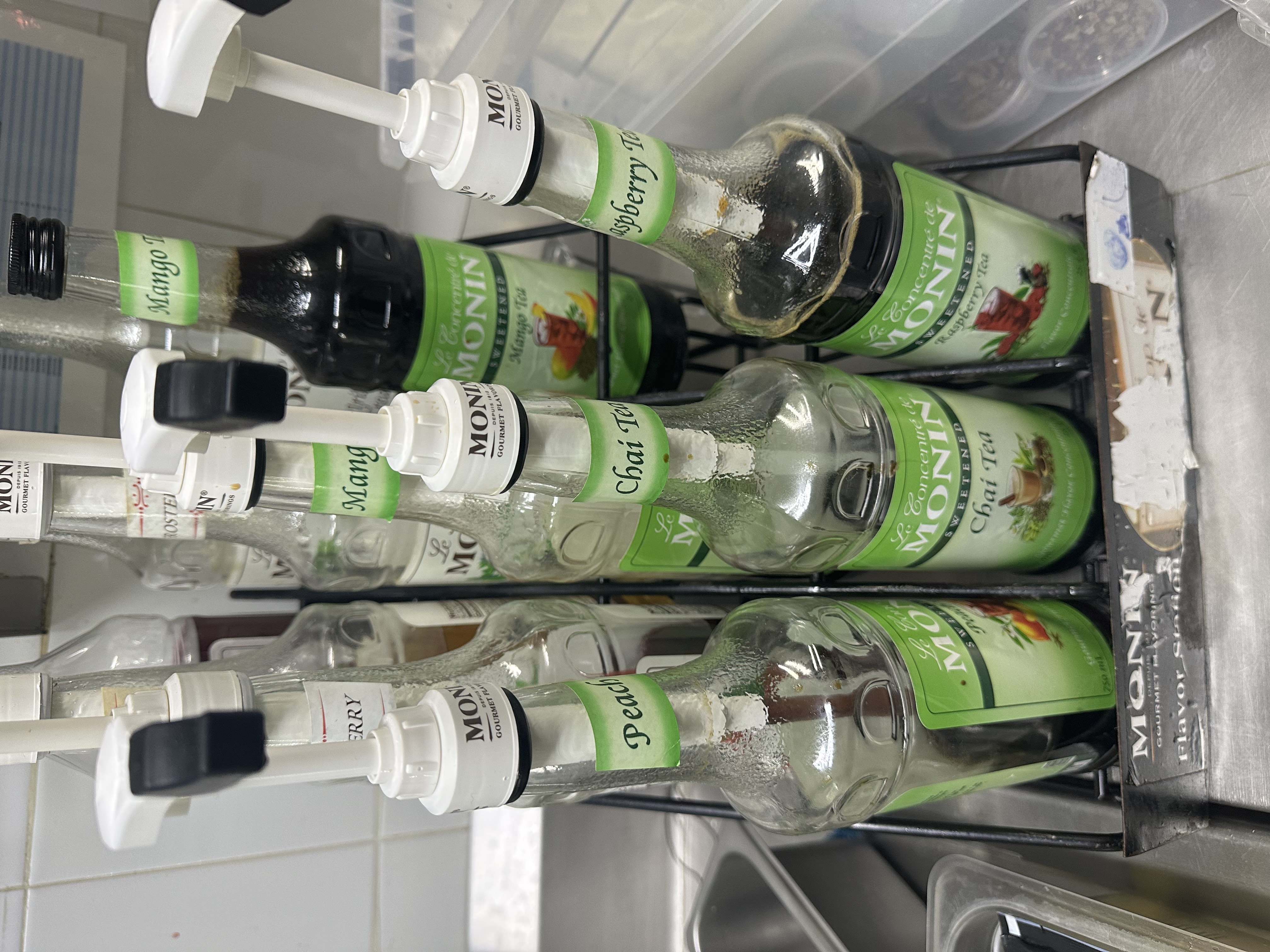 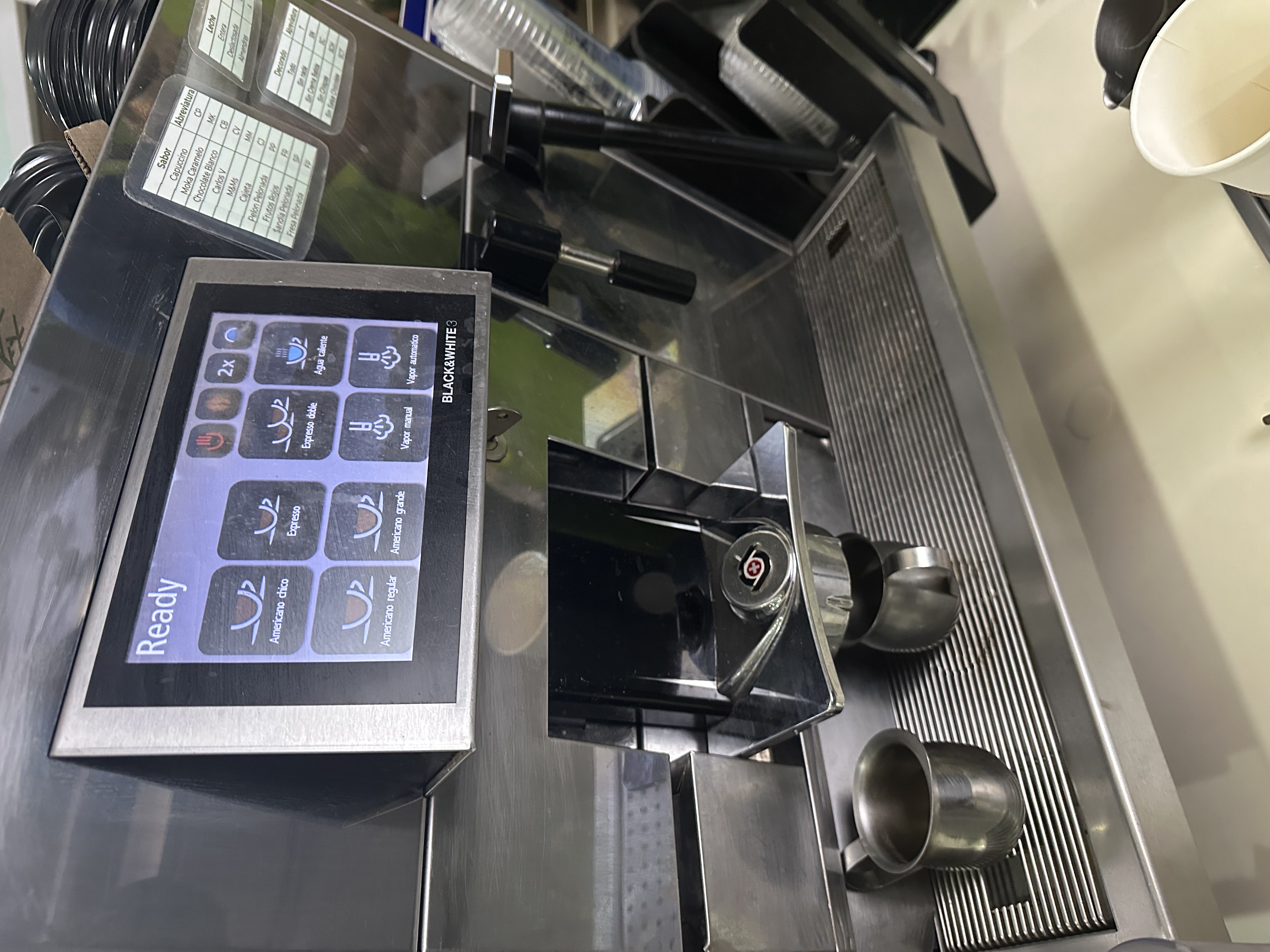 ORGANIZADOR DE JARABES
MESA DE POLVOS GRANDES
BIN DE HIELOS CT
CAFETERA BLACK&WHITE 3